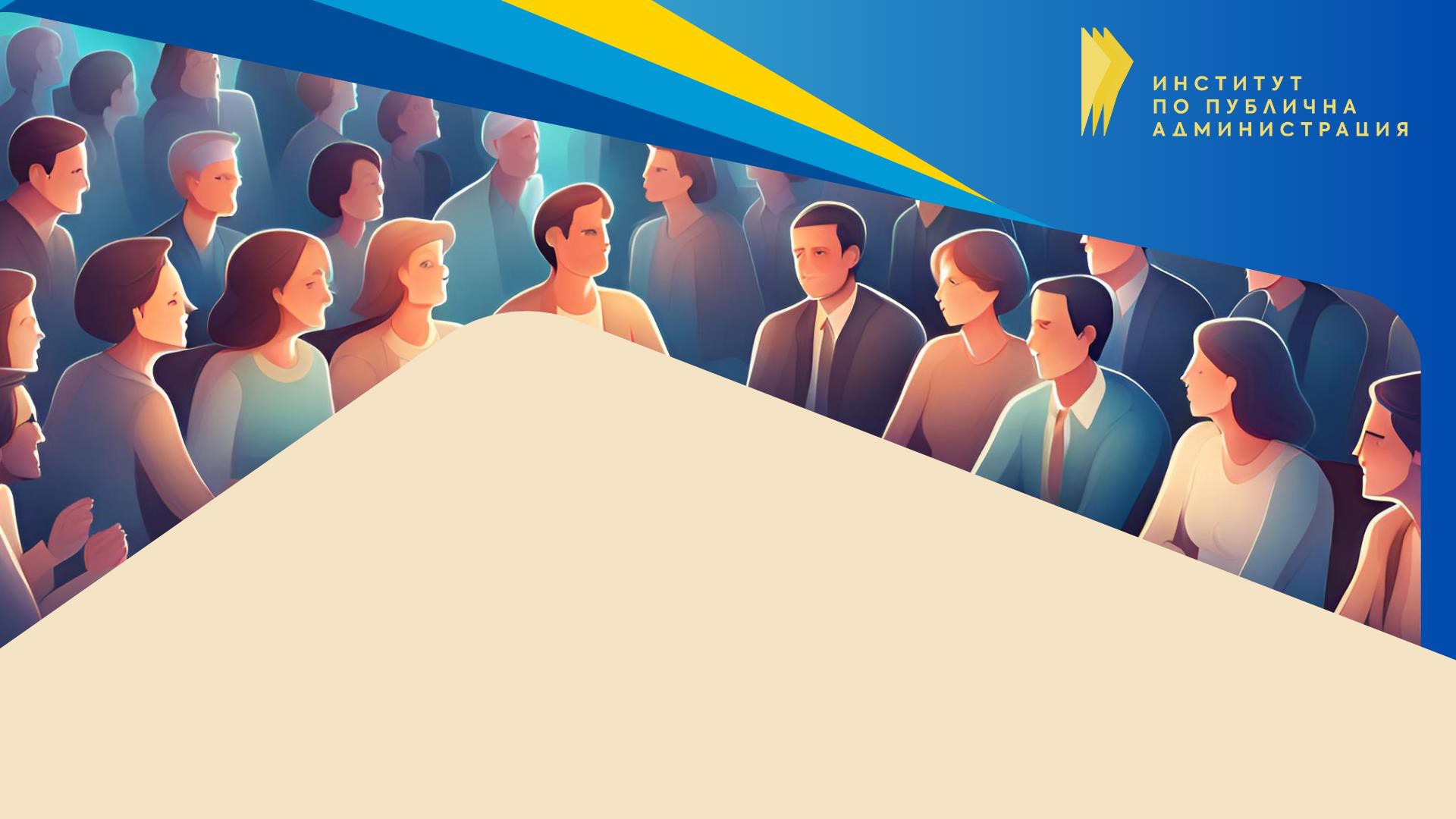 Application of AI in training evaluation, Development and application of AI chatbot
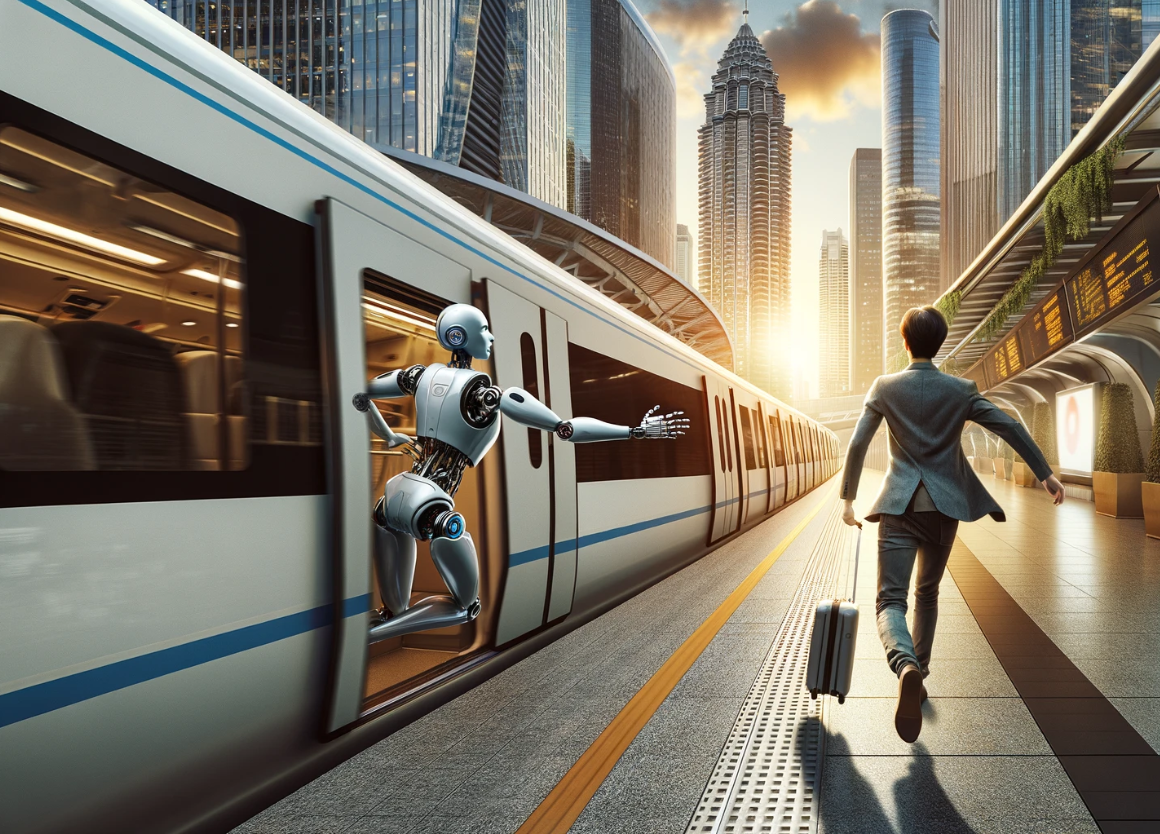 Are you using AI now?
Not everything is recent. This is an inhuman revolution.
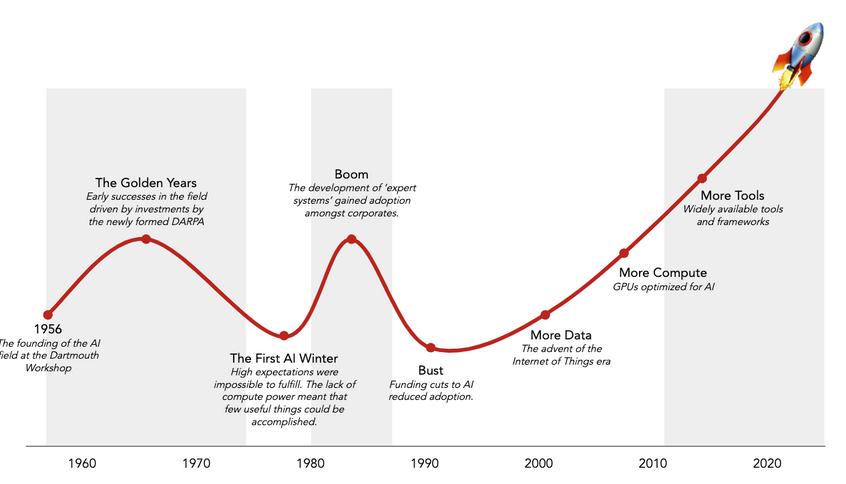 The turning point - Move 37 of Alpha Go
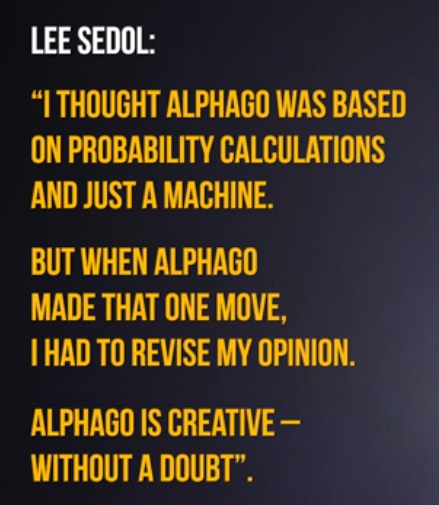 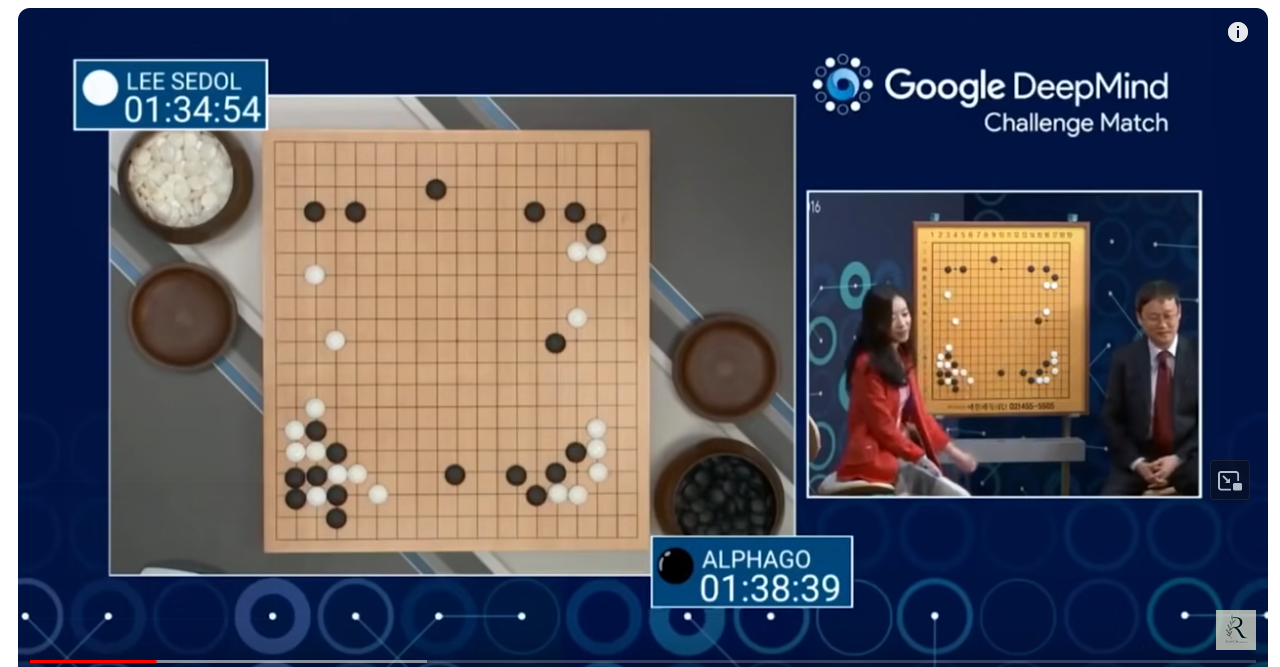 Not only studying games and calculating probabilities but playing against itself.
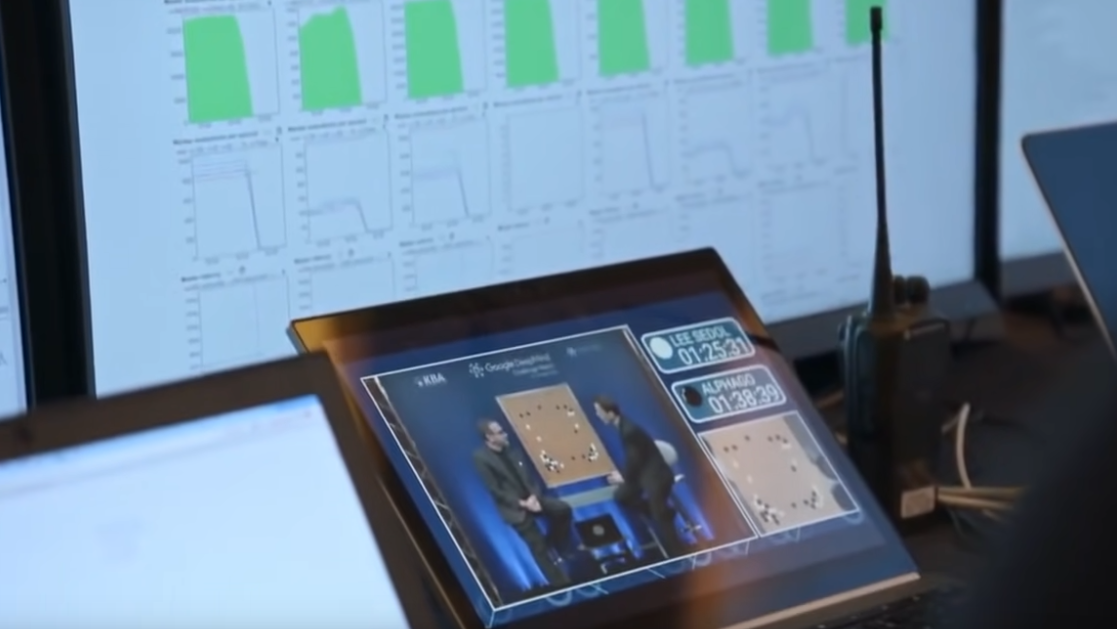 It demonstrated a level of creativity and strategic thinking that was unexpected from an AI​
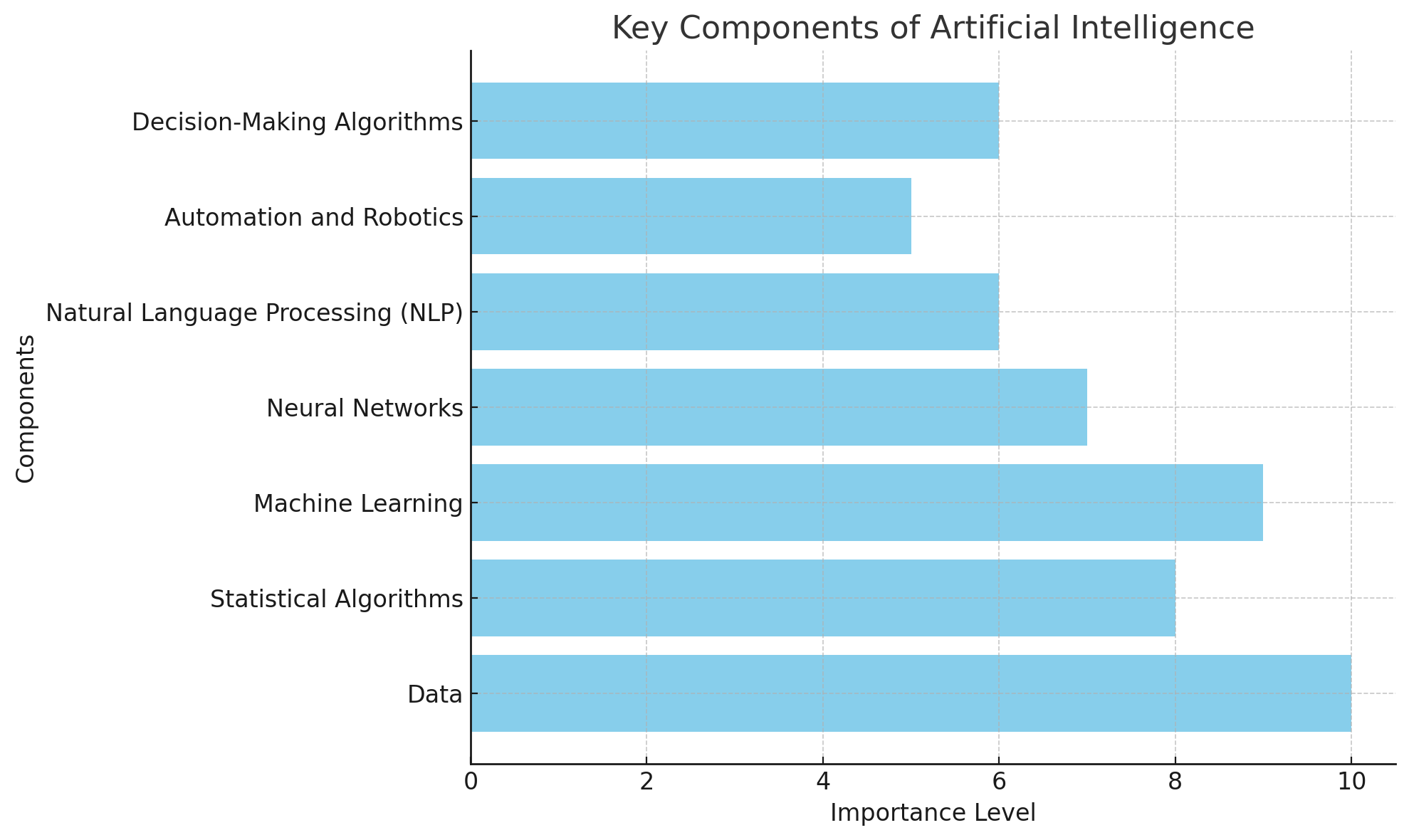 Action
Basic architecture: neural network with mechanism for attention
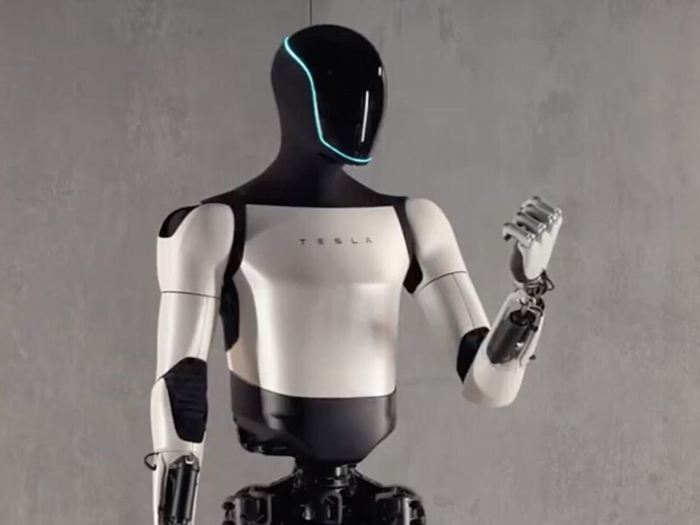 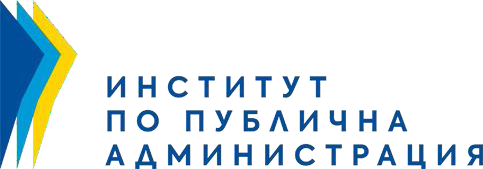 x 1
Output
results:

Text
Images
Sound 
Video 
Code
Input data: raw data (such as text, images, or numerical data
x 2
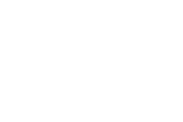 y
x 3
x 4
Input layer
Attention Layer
Output layer
Hidden layers
10
Basic challenges for AI introduction
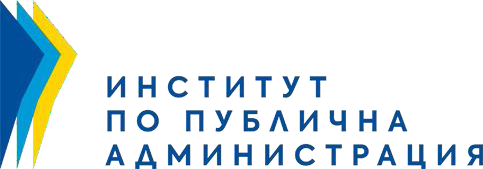 1
4
A dilemma between individual result and ecosystem stability
The results from the AI could be discriminatory
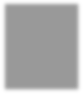 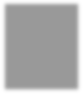 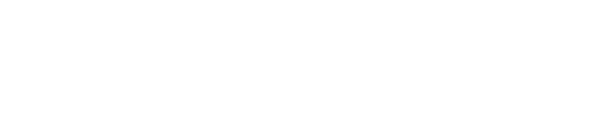 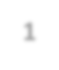 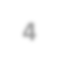 2
5
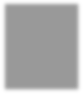 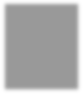 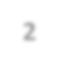 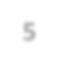 An opportunity for replication of an algorithm (author's rights)
The AI is ineffective with a little data
3
6
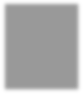 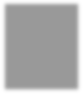 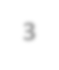 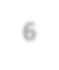 Incorrect input data they can confuse   the models
The model could be manipulated initially or again after a training
AI-Powered Training Evaluation
Key Benefits
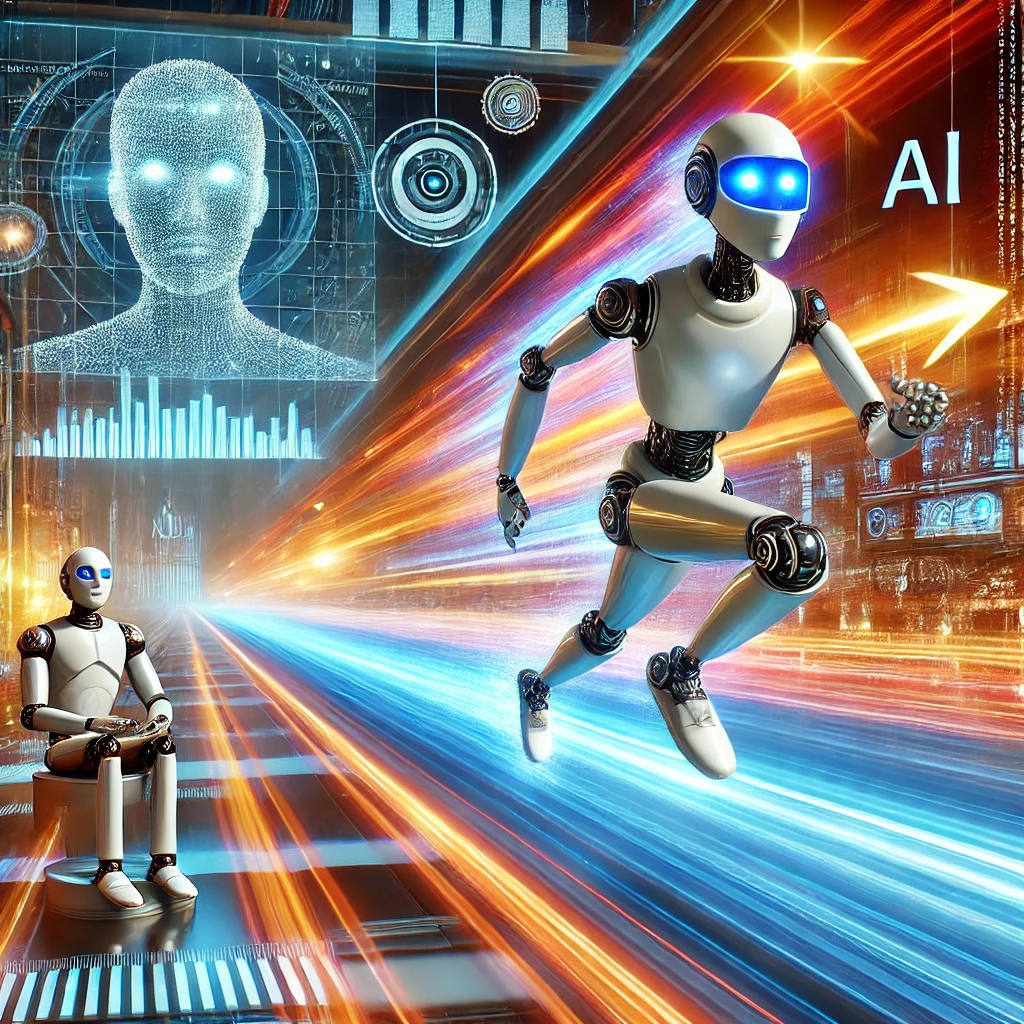 Real-Time Feedback
Instantly analyse training outcomes and adjust for better effectiveness.
Personalized Learning
AI adapts content based on performance and preferences.
Data-Driven Insights
Extract trends and patterns from feedback for deeper understanding of learner engagement.
Effectiveness 
AI-powered evaluation tools can analyse feedback, detect trends, and provide insights on the effectiveness of training programs, helping improve content and delivery.
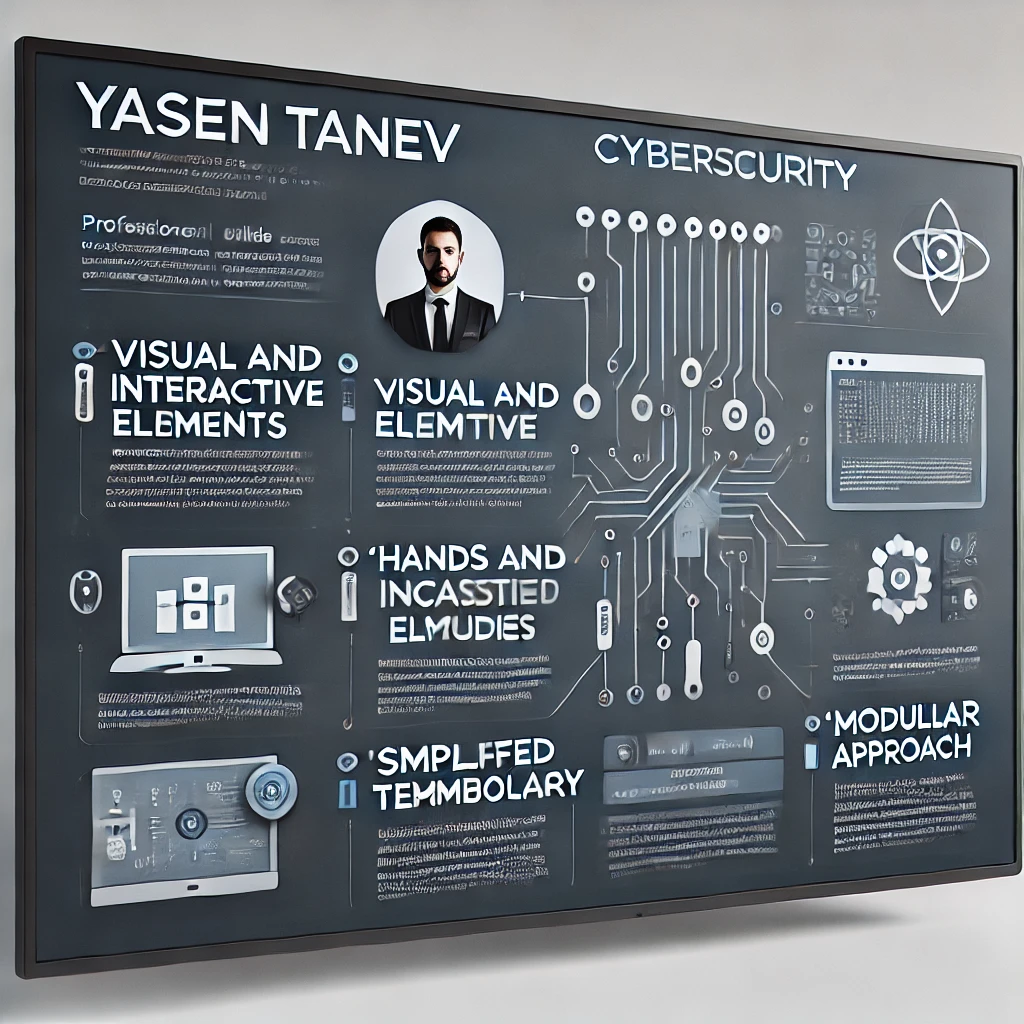 Meet Yasen Tanev
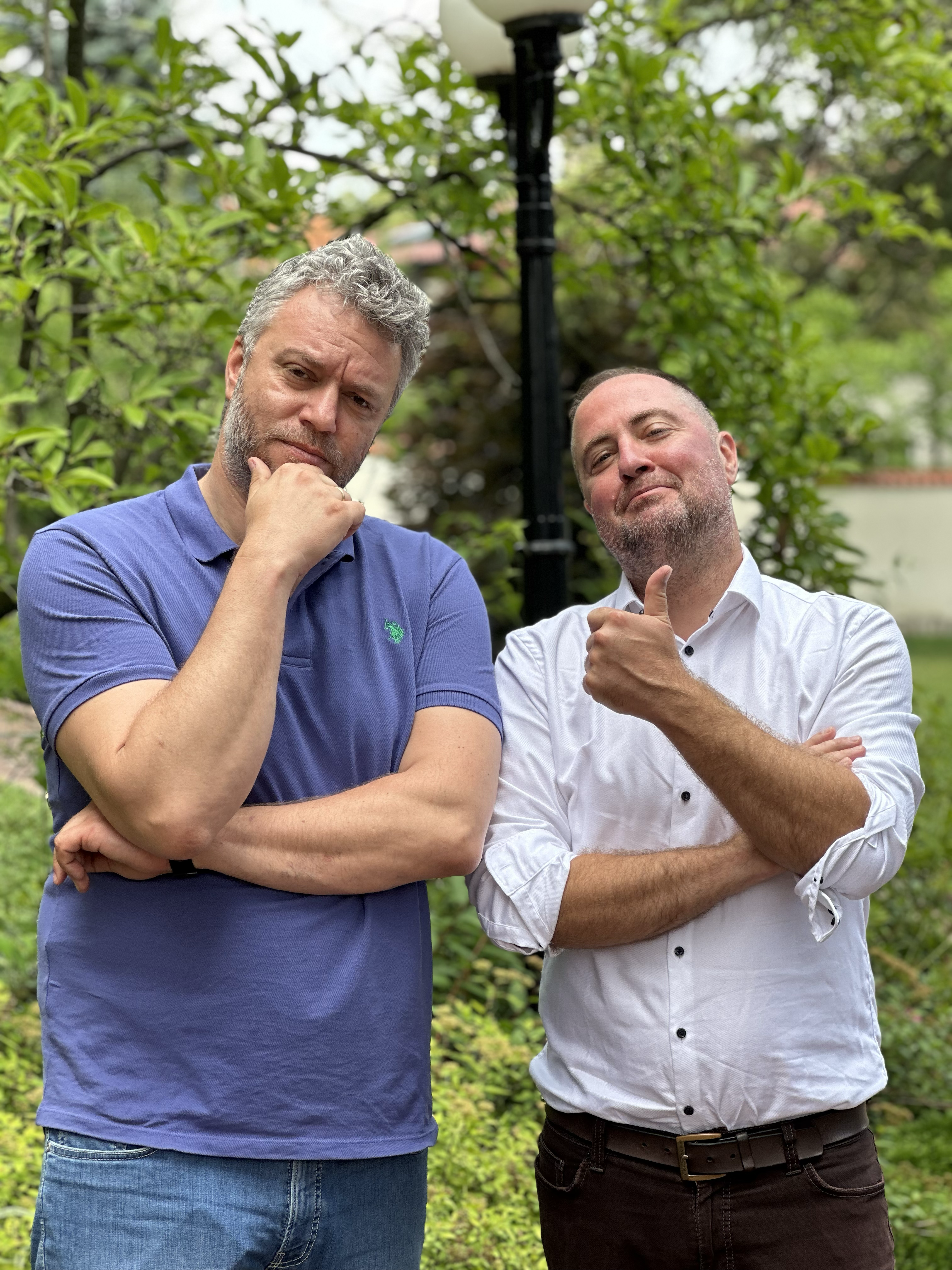 Highly engaging sessions: Participants praised the interactive and engaging delivery of content. 
New knowledge well-received: Most participants agreed they gained valuable, applicable skills. The training enhanced their professional growth.
Clear terminology needed: Some struggled with unfamiliar technical terms and abbreviations. 
Extend session duration: Consider offering longer or modular sessions.
More practical application: Participants requested more hands-on examples and exercises. This will reinforce learning through practice.
Digital tools recommended: Some suggested using a computer lab for technical trainings.
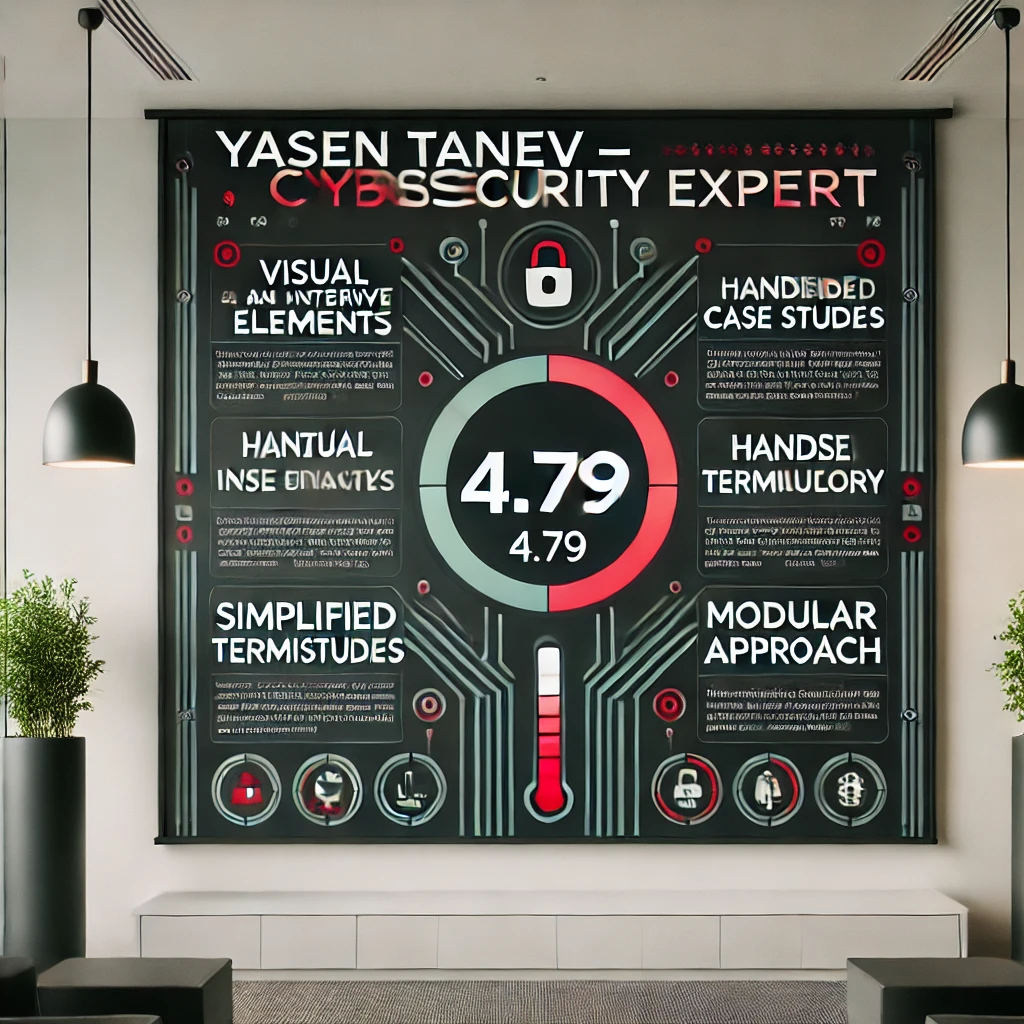 Almost 5, but not really there 
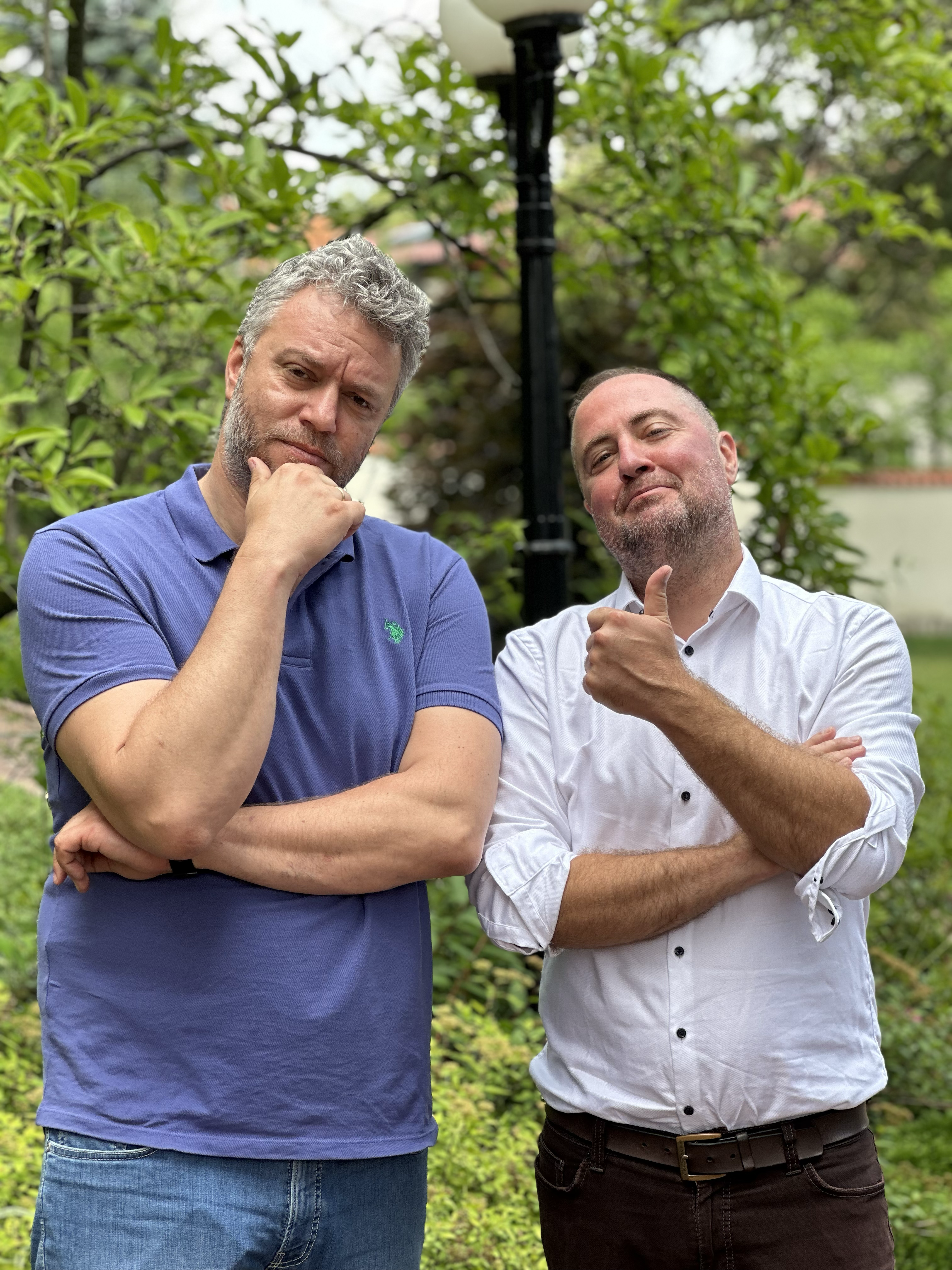 The average score for the courses based on participant feedback is 4.79 on a scale of 5. This indicates that the courses are generally well-received, though there is some room for improvement. ​​
How the course will be  improved
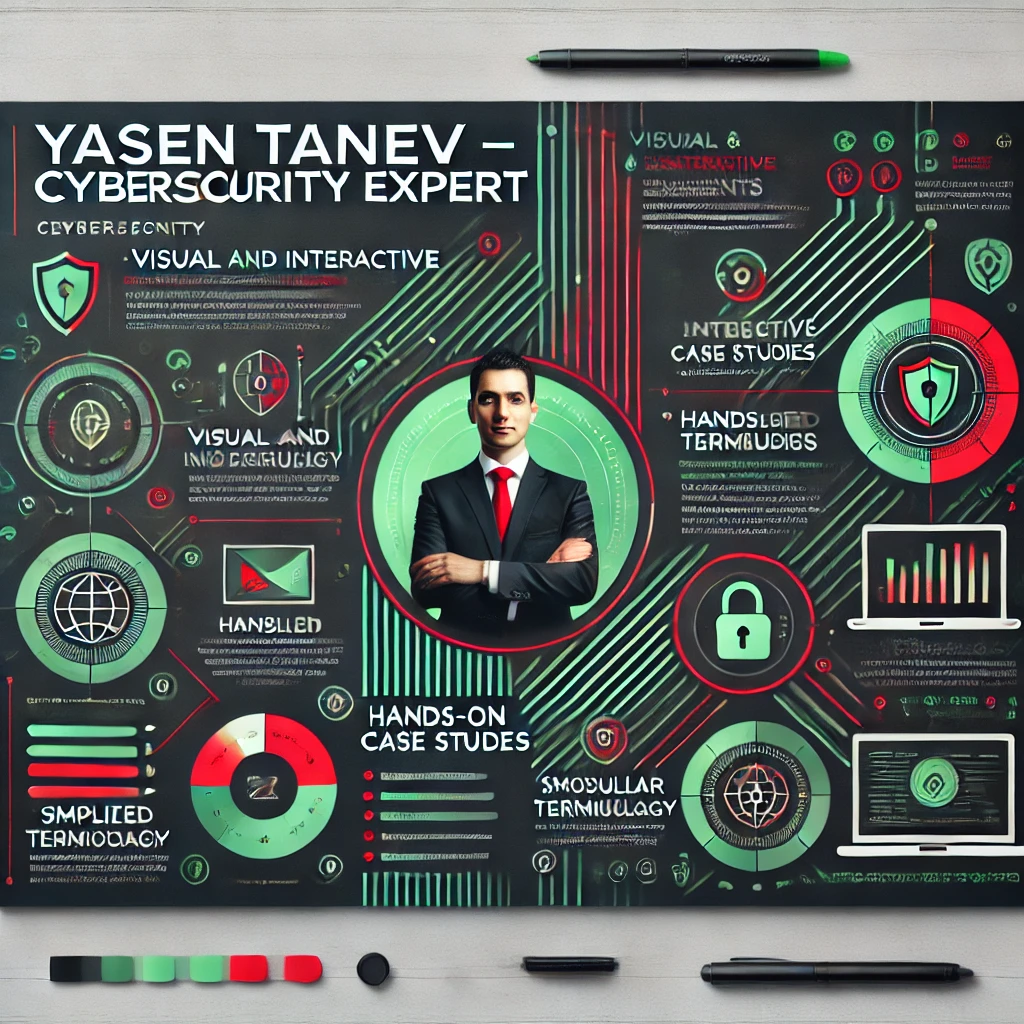 Add visual and interactive elementsIntroduce quizzes, challenges, and infographics for engaging, memorable content delivery.
Integrate hands-on case studiesUse real-world scenarios where participants apply their knowledge collaboratively.
Simplify technical terms with glossariesProvide pre-training interactive glossaries or flashcards for better comprehension.
Offer modular training sessionsBreak the course into shorter modules, allowing more reflection and application.
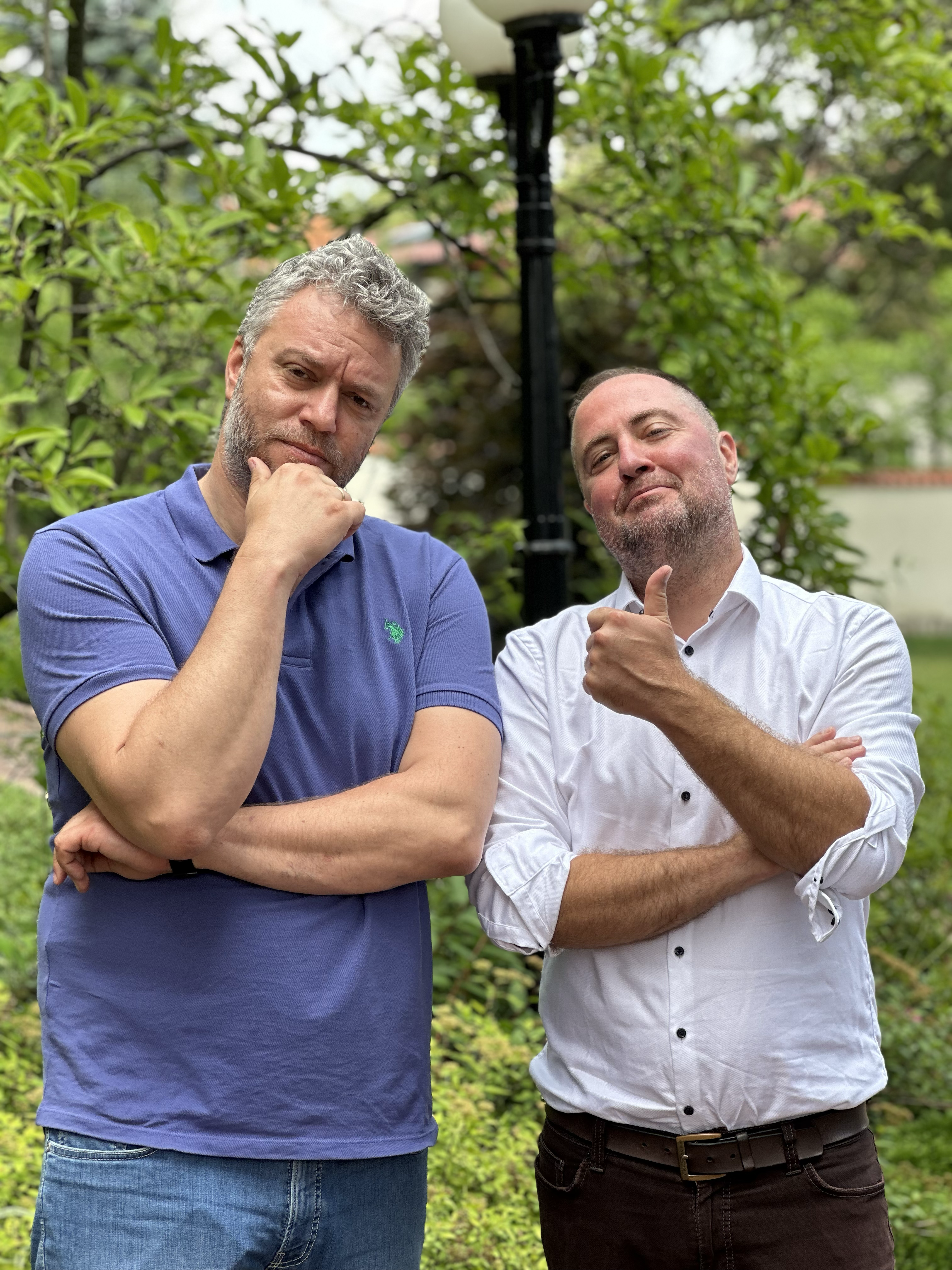 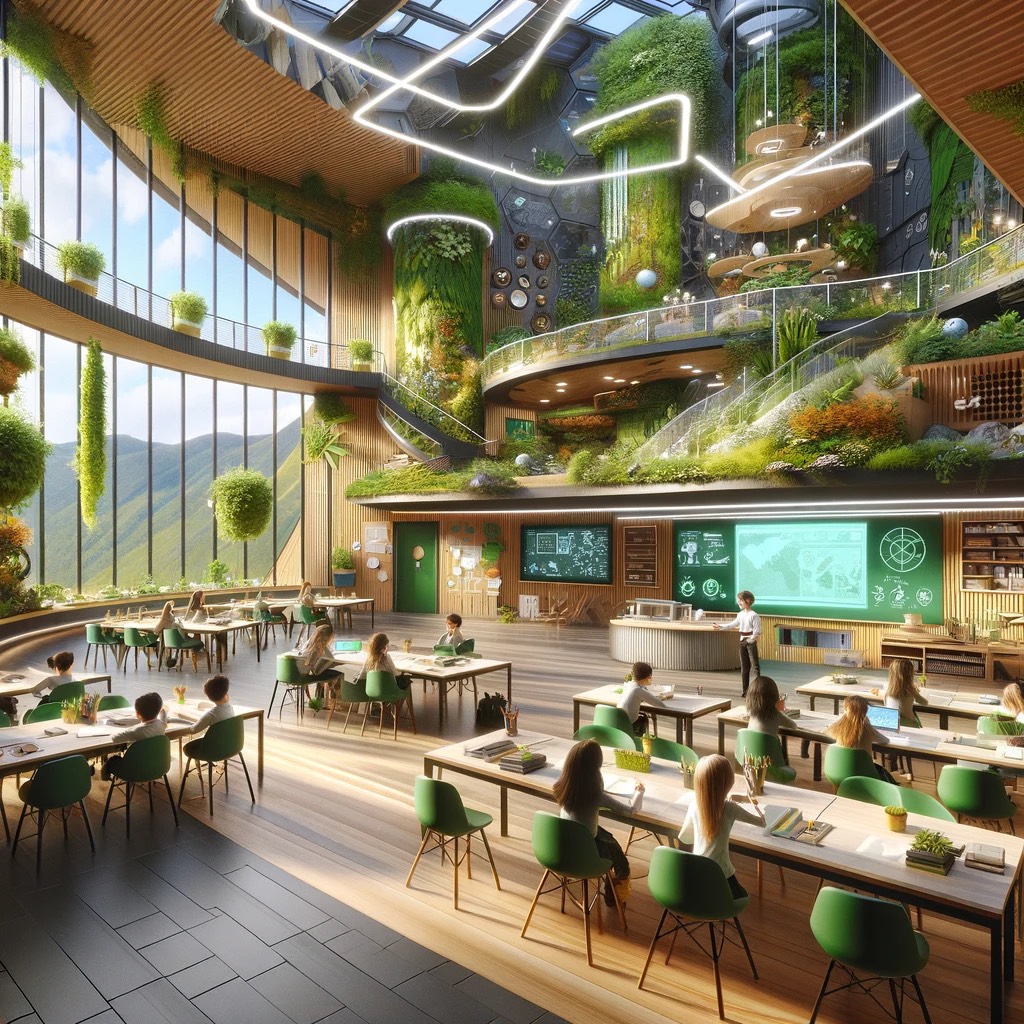 Use case: Evaluation of digital skills for trade attachés
13
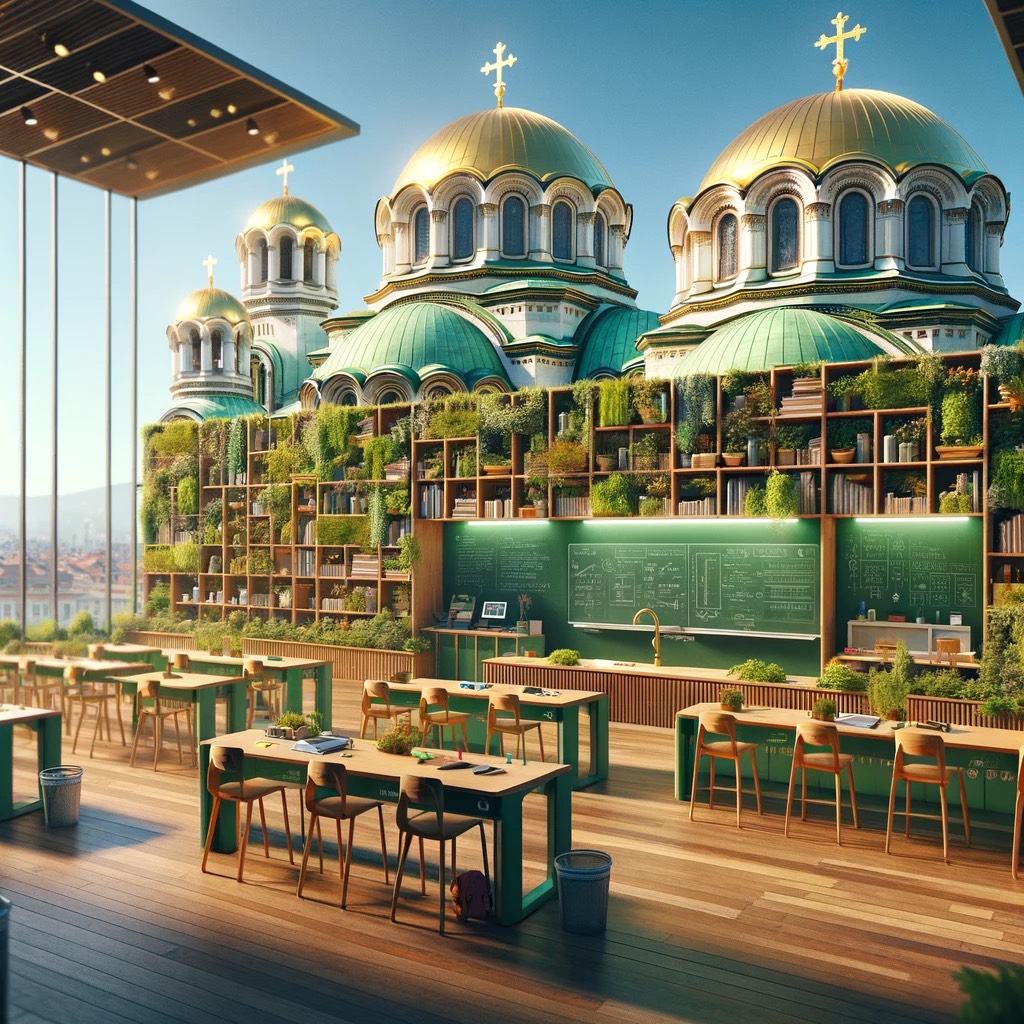 Digital skills assessment
Combining strong human intelligence and AI to create a unique digital skills assessment tool for a specific group of people
Ipa
14
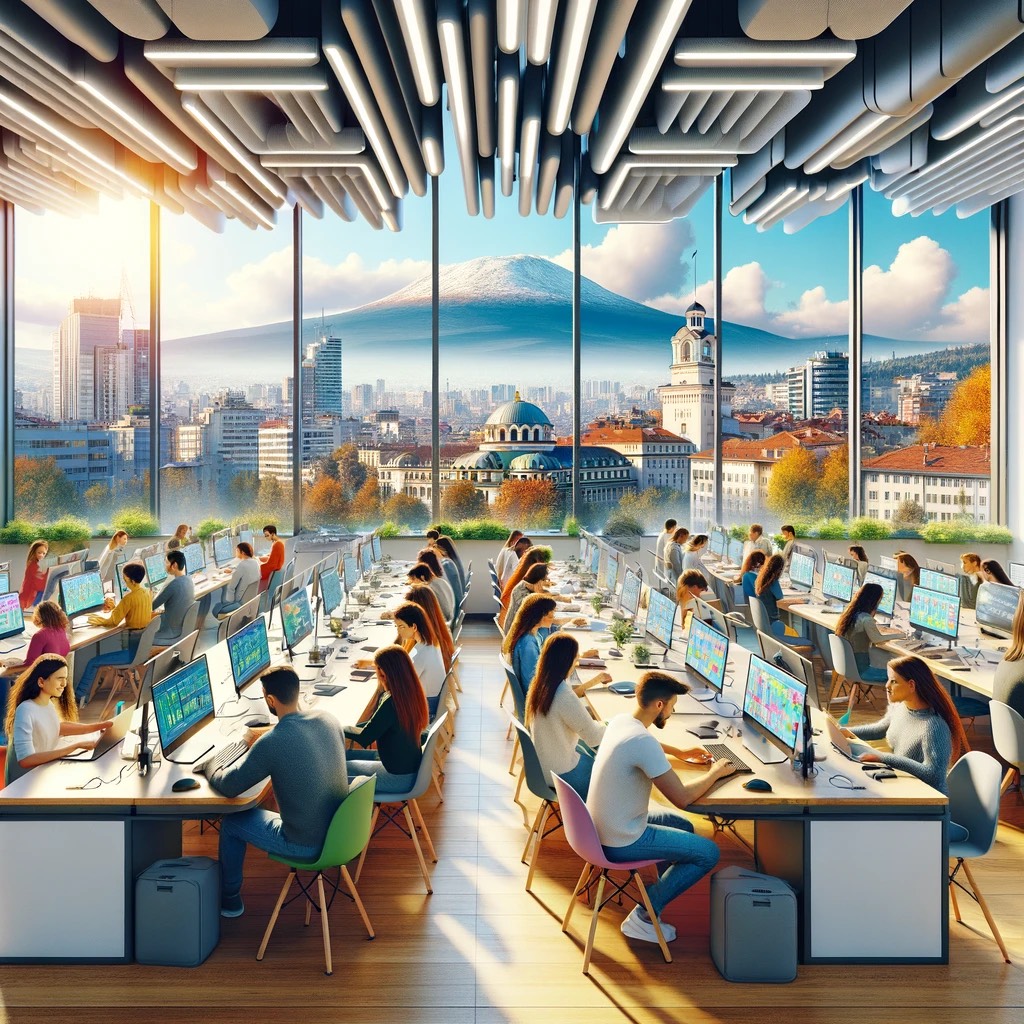 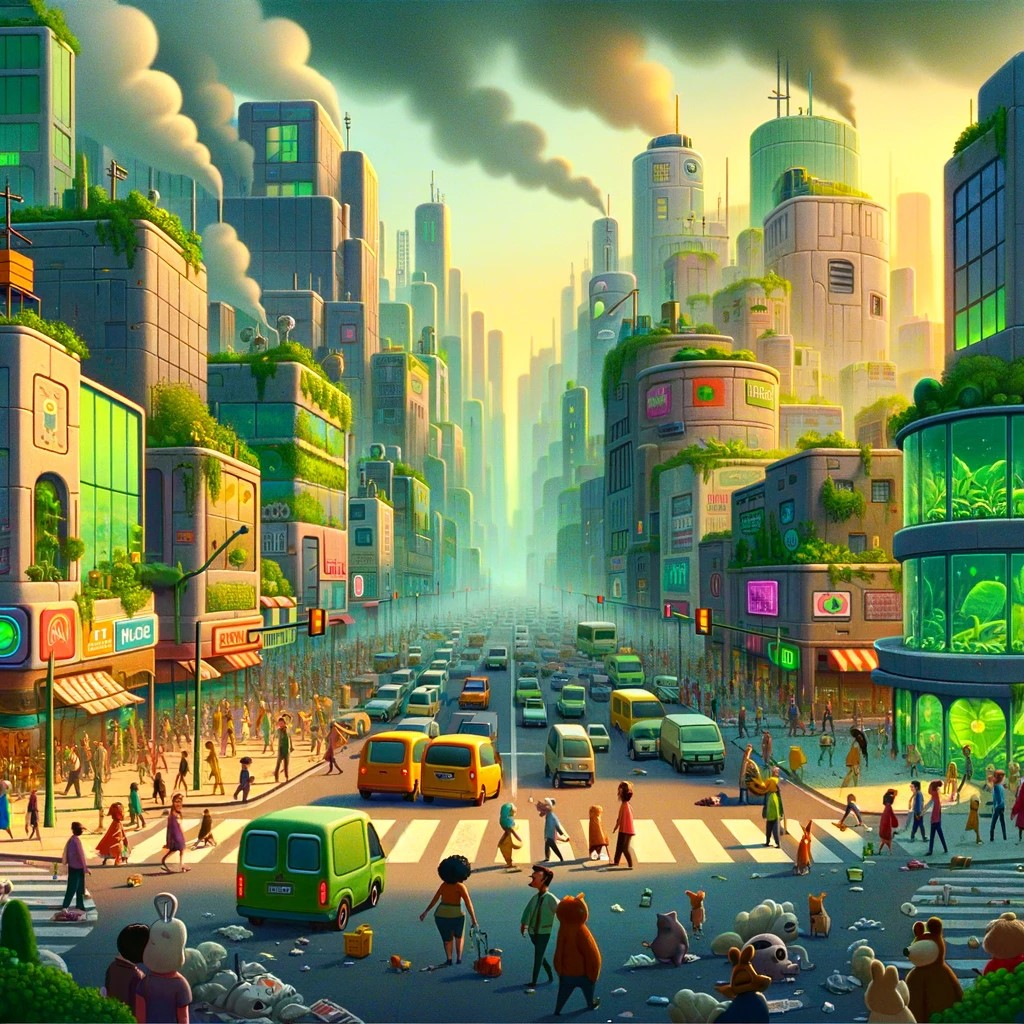 Use case: The IPA's training data is cross-referenced with other government data.
15
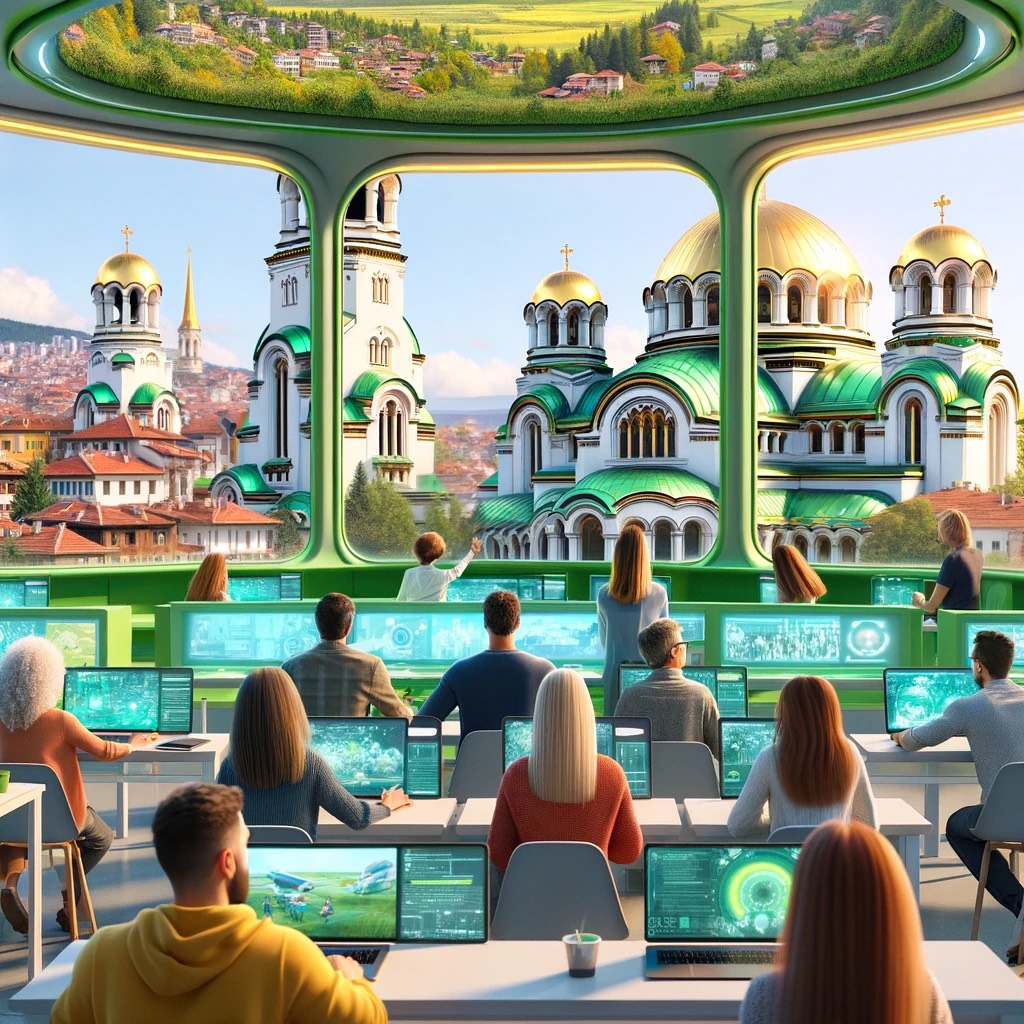 Huge challenges ahead
Get a clear picture of the state of investment in HR by combining training data, public financial data and headcount with Power BI.
16
Application of AI chatbot
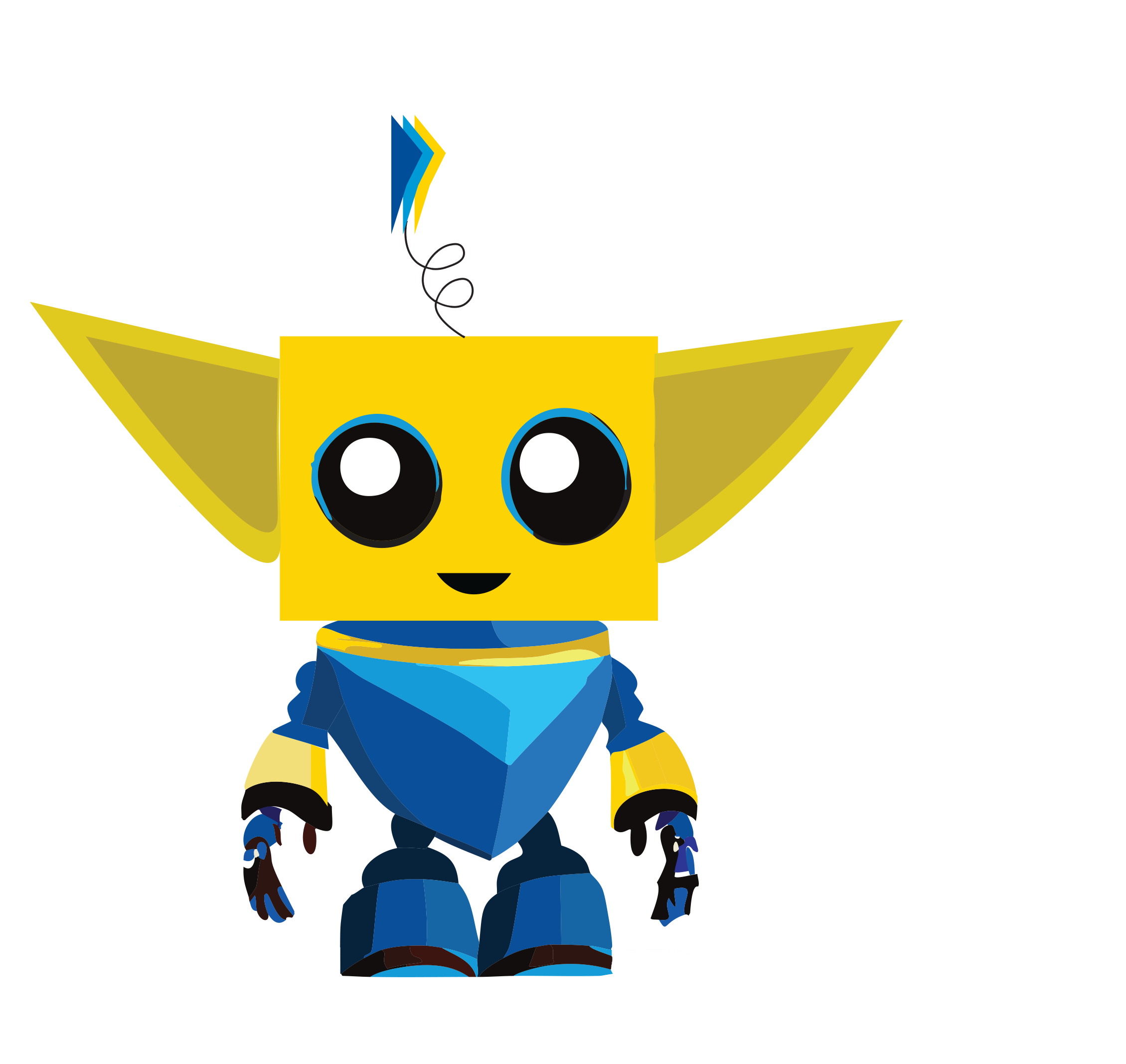 Say hello to чИПА (chIPA) ; )
          

 (the chatbot of IPA)
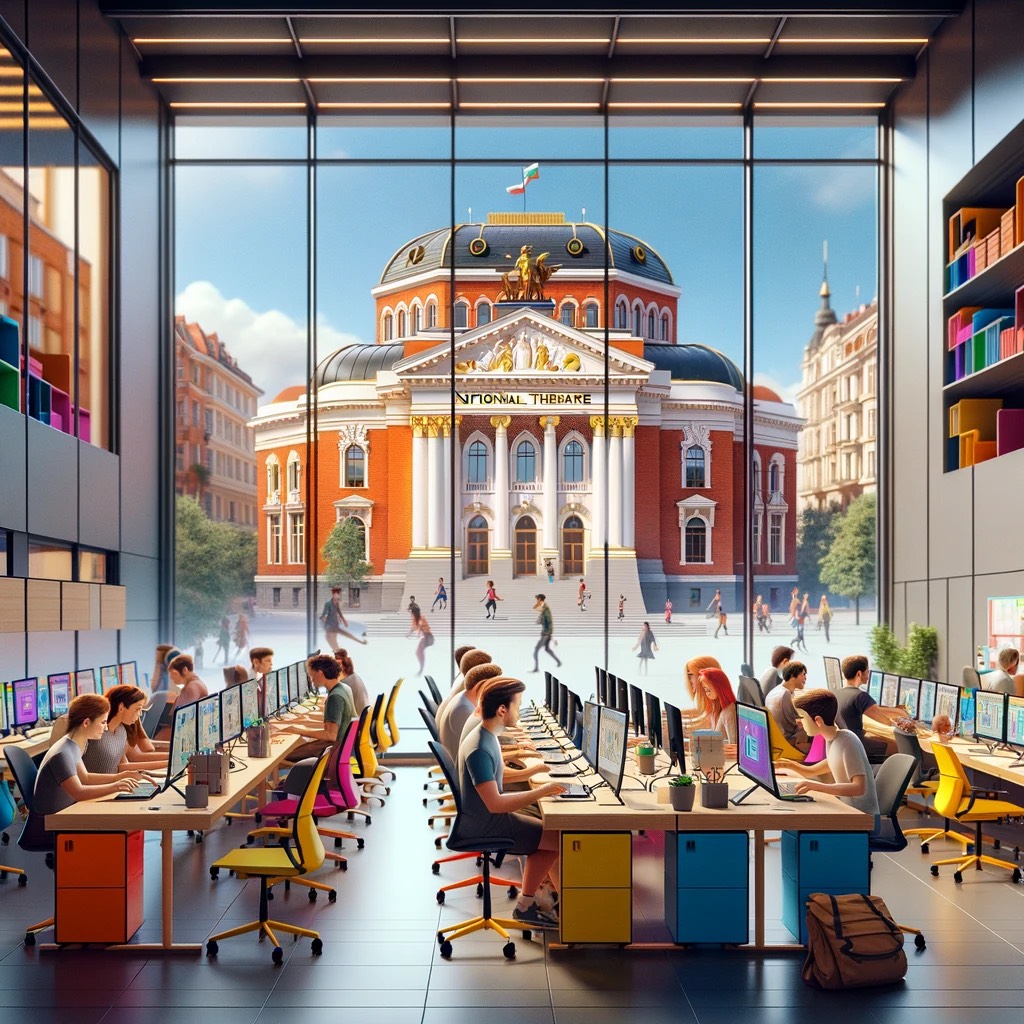 AI chatbots can streamline interactions by automating routine tasks, such as responding to frequently asked questions, assisting with training materials, and guiding users through administrative processes.
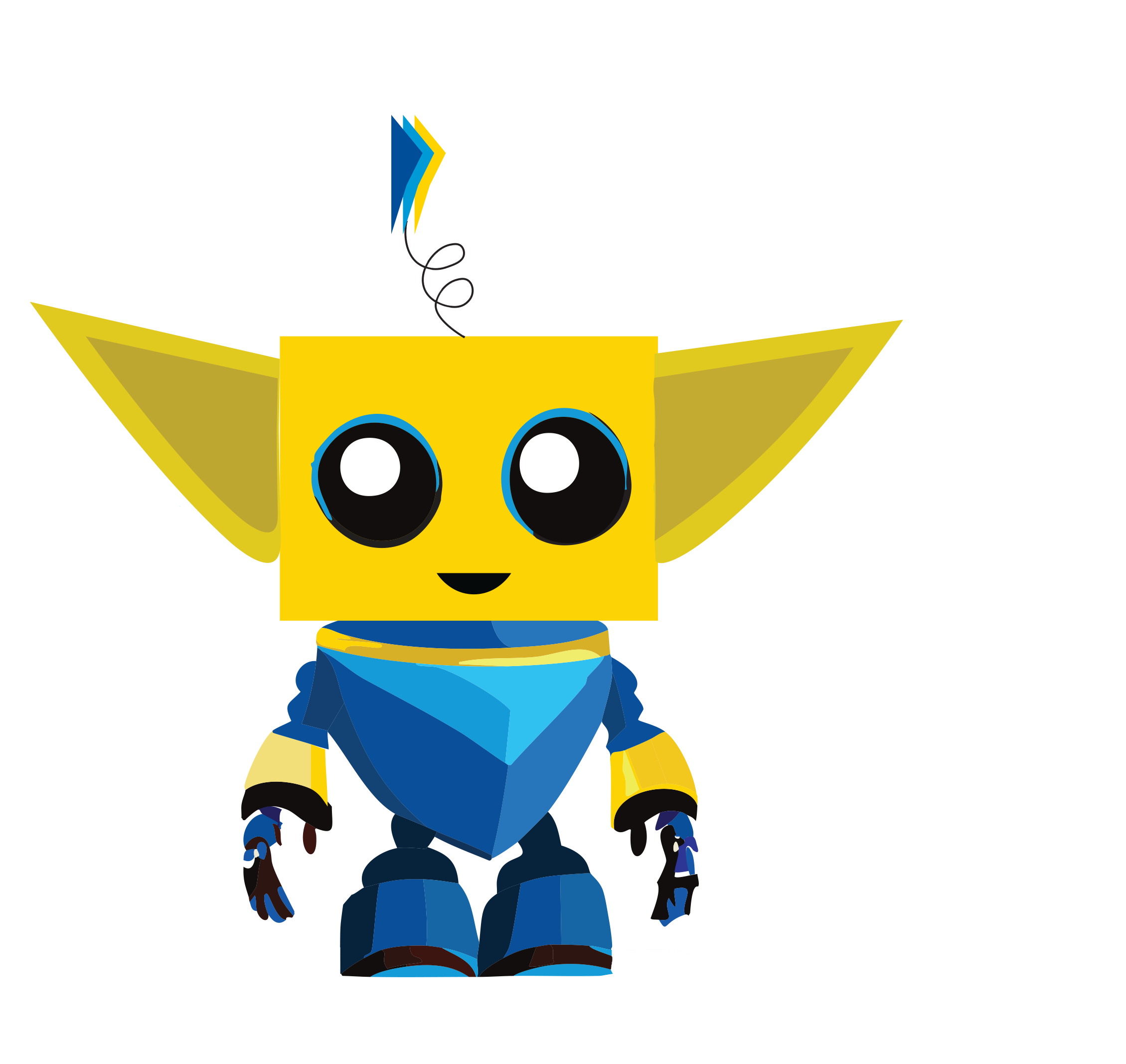 19
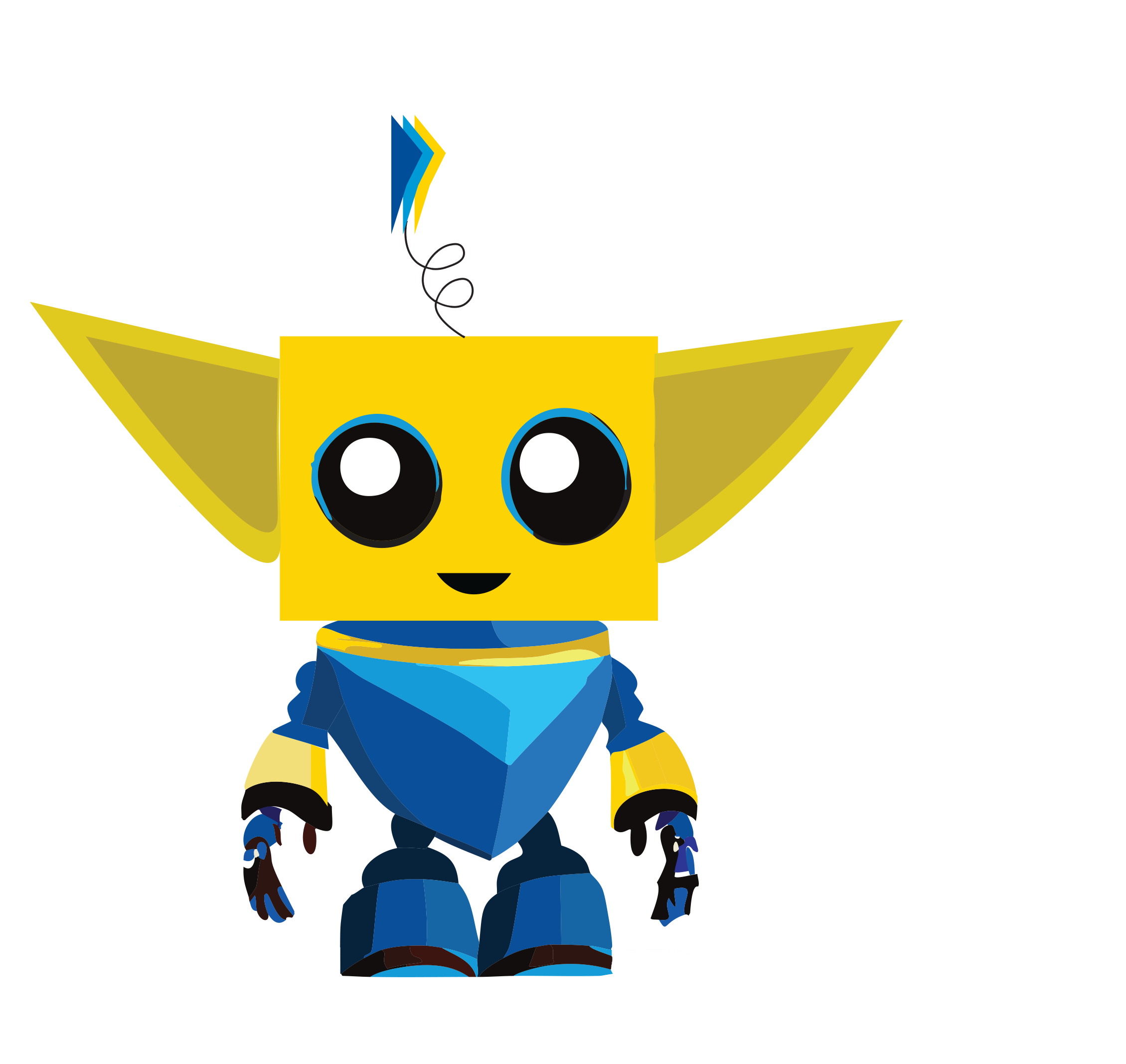 The idea
How it started?
When it started?
How it was going (initially)?
How it was going (later)….
Who was  involved?
How is it going now?
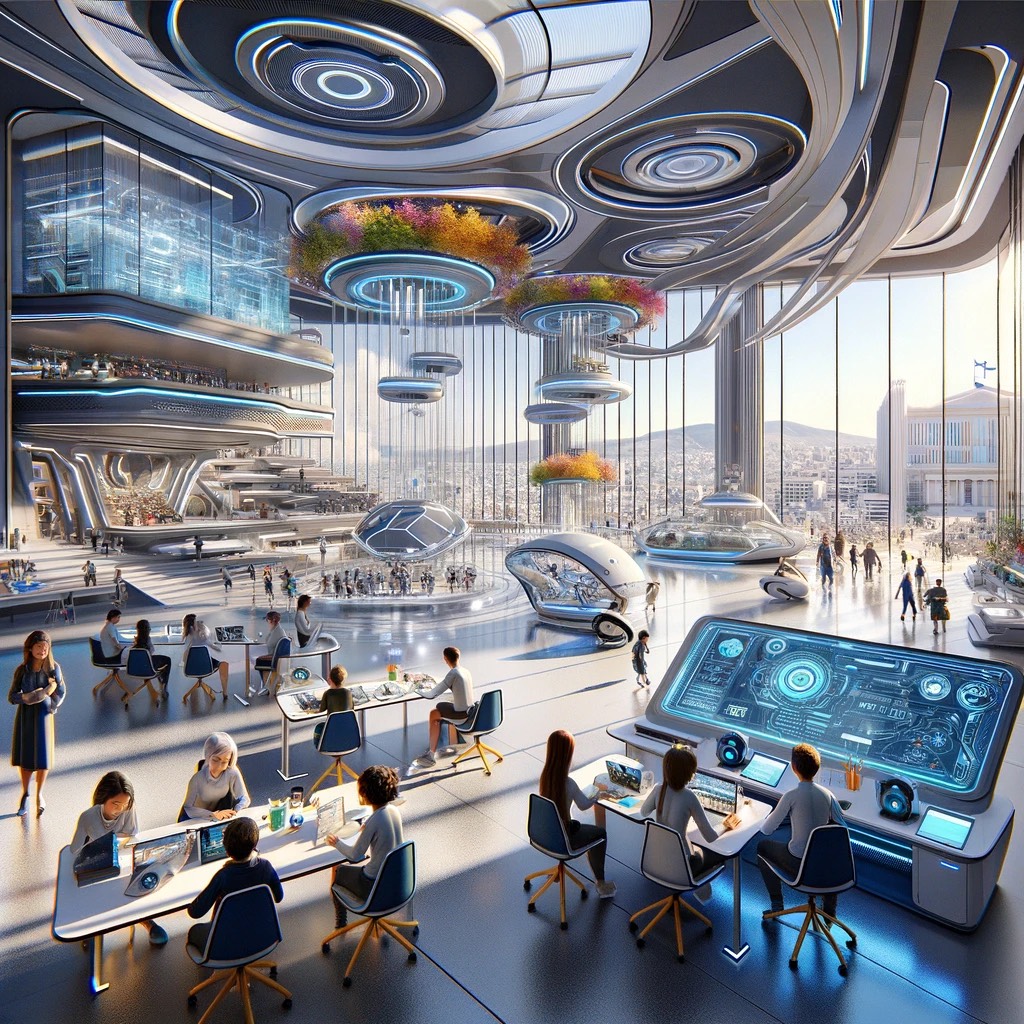 The model
1. Defining the Chatbot's Purpose
Start with a clear objective for the chatbot.
In our case, the bot is used for Q&A and training and will assist users with answers via ChatGPT and a vector database.
2. Choosing the Chatbot Model
Set up a VPN Server, configure an API requests, we are using OpenAI API, which means the bot will be trained to understand and respond to text-based questions in natural language. Cheap solution. Graphic cards>more euros.
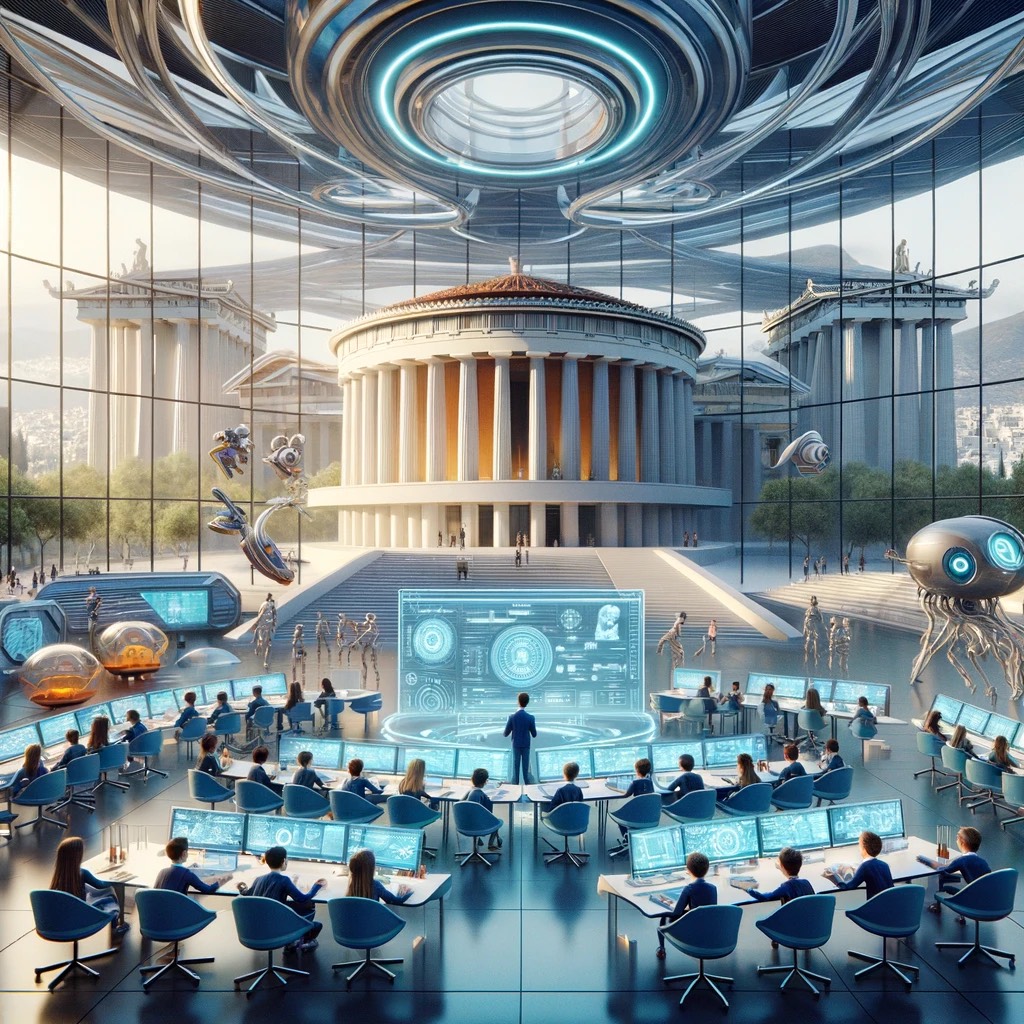 3. Creating the Bot’s Role
Define the chatbot’s role – what tasks will it perform, and what tone will it use?
Prompt Engineering: „You are the chatbot of the Institute of Public Administration". Only answer questions related to public policies  and training for public officials. Do not answer questions on unrelated topics.
Prompt Engineering: "I'm only able to answer questions related to public administration, policies, training and procedures of the Institute of public administration. Please rephrase your question within these topics."
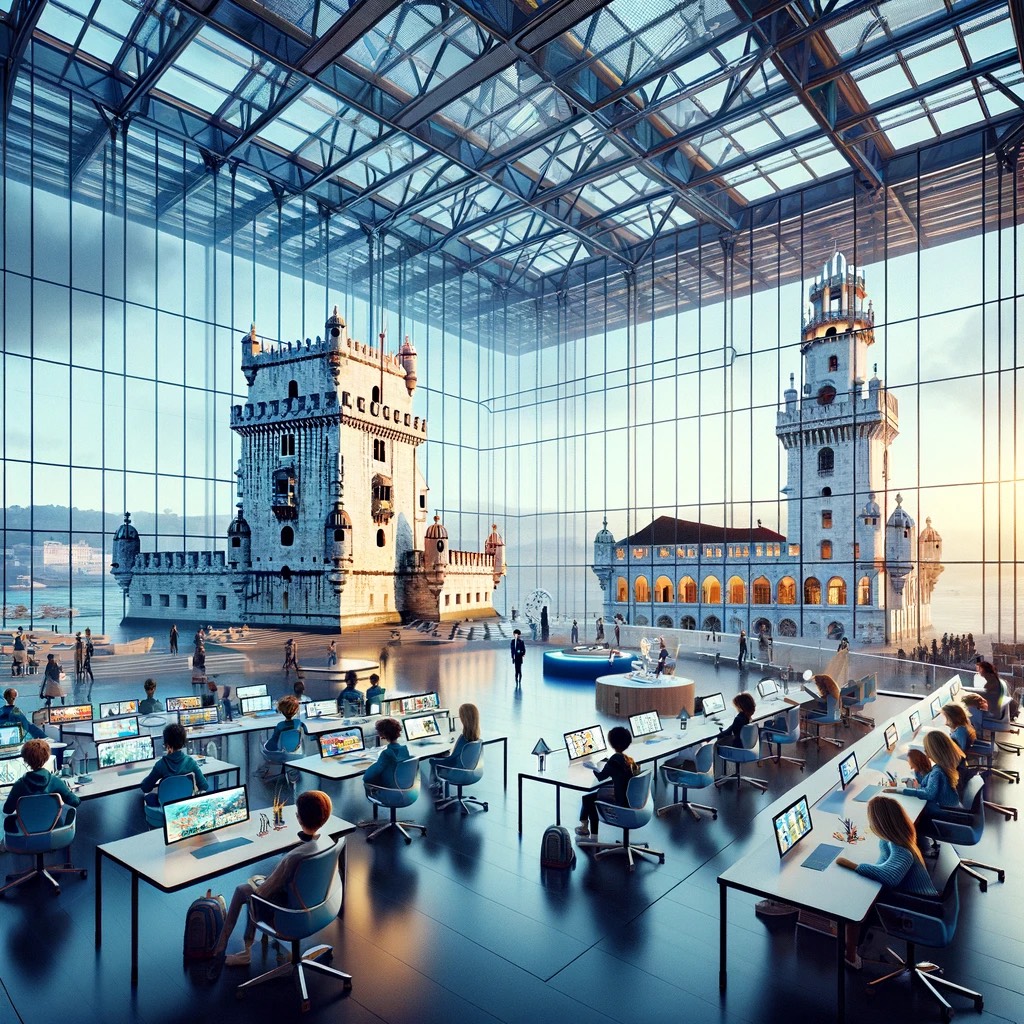 4. Integrating a Vector Database
A vector database stores information and allows fast retrieval of relevant data.
This enables the bot to fetch contextual information and improve the accuracy of answers based on previous data or knowledge.
5. Fine-Tuning the Model
The model can be fine-tuned with specific data related to your domain or organisation.
This helps the bot understand the nuances and specific needs of your training goals.
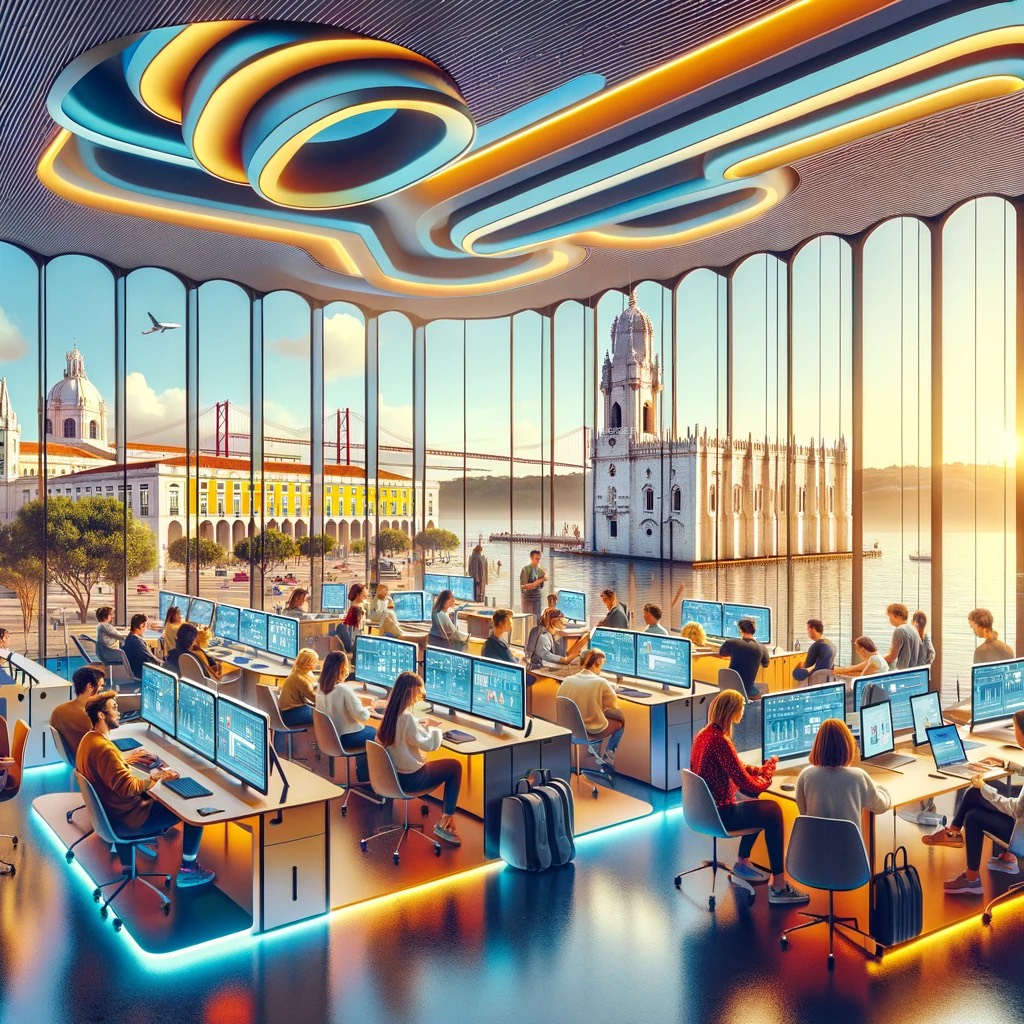 6. Setting Sensitivity Level
We have set Sensitivity Level 7.
This defines how "sensitive" the bot is to variations in user queries, meaning it can be more attentive to specific questions or nuances. Level 7 on a scale from 1 to 10 - well above average—competent and confident, but without needing to achieve perfection
7. Testing and Optimization
Once the bot is created, it should be tested with a variety of questions and scenarios to ensure it responds adequately.
Make adjustments to settings or the database as needed to improve its performance.
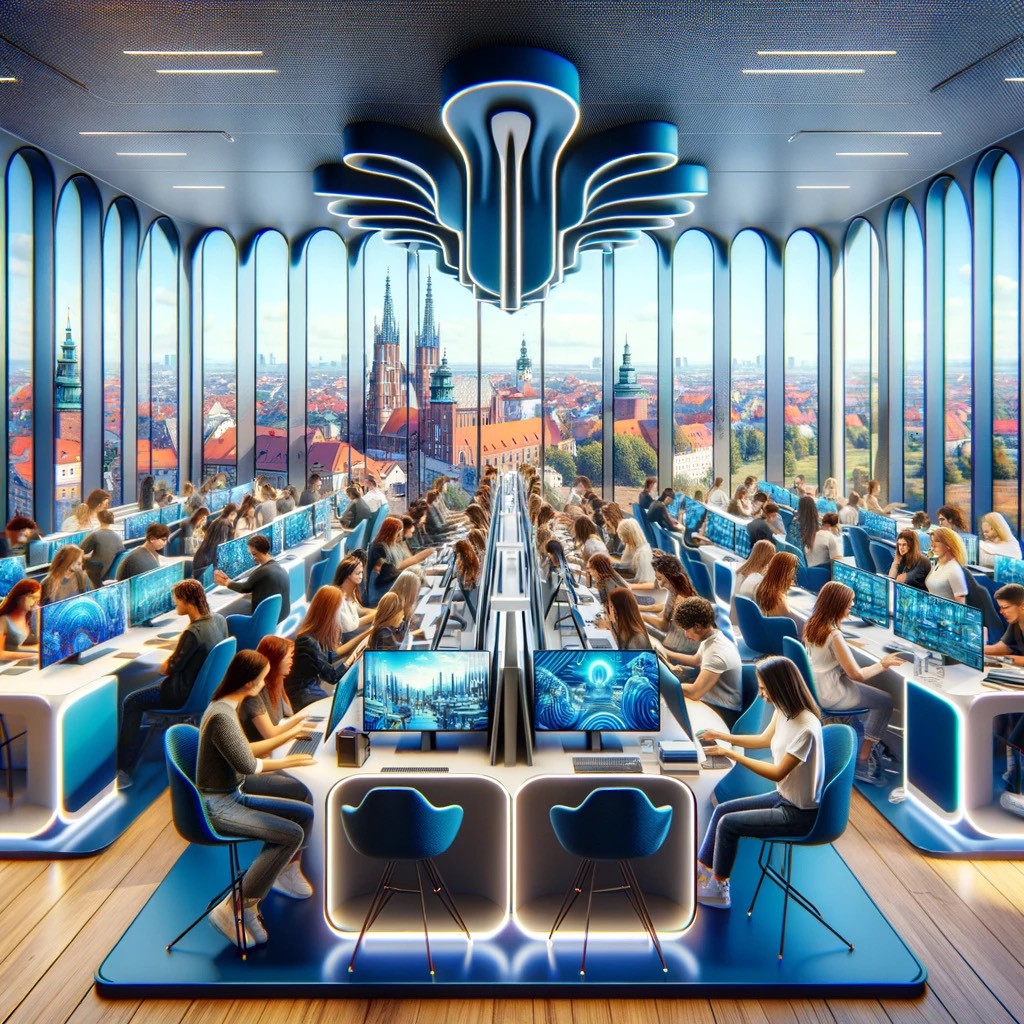 8. Deployment and Maintenance
After successful testing, the bot can be deployed in a real environment.
Continuous monitoring and database updates are key to ensuring that the chatbot provides relevant responses over time
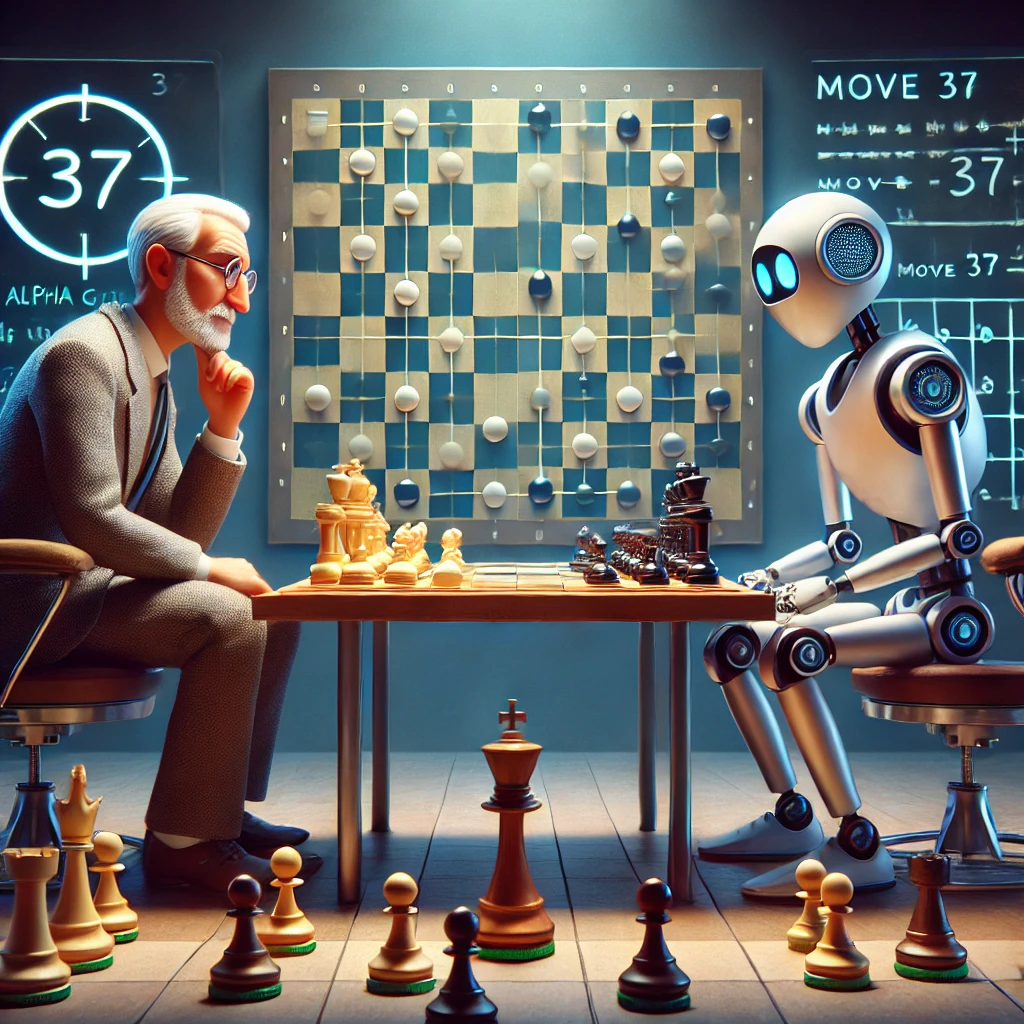 Ethical and Social Implications of General AI
Key considerations 
Workforce Impact
How will human roles evolve alongside AI?
Data Privacy
Concerns over privacy, ownership, and consent in AI usage.
Bias and Fairness
Addressing algorithmic biases to ensure fairness in decision-making.
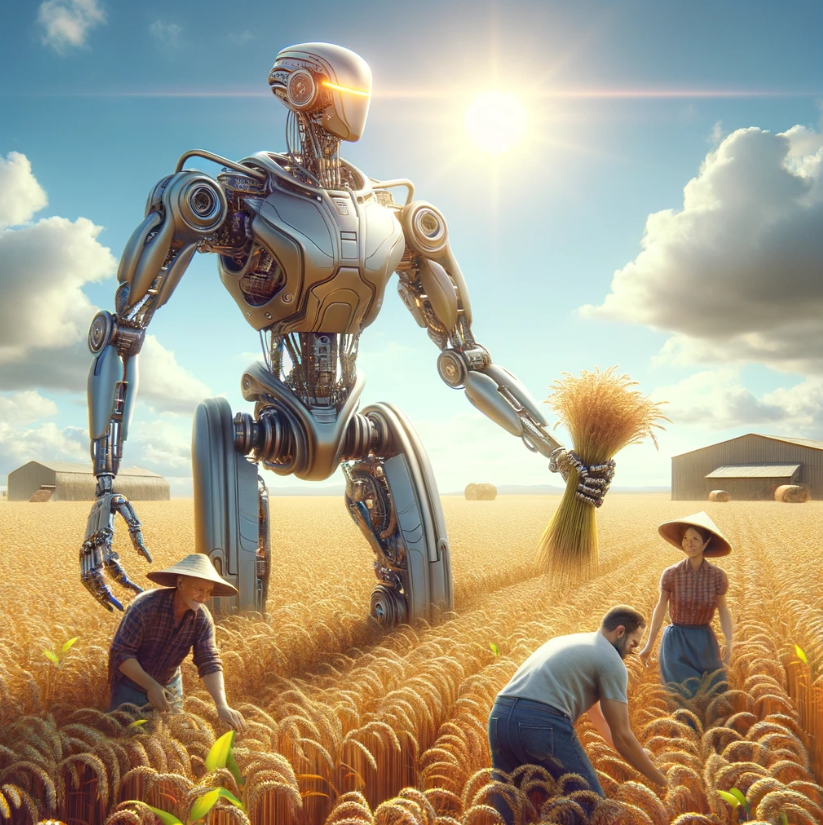 Compensates the lack of qualified personnel.

Supports routine tasks and saves time.

Gives confidence and supports junior positions.

Learns from our habits and anticipates our needs.
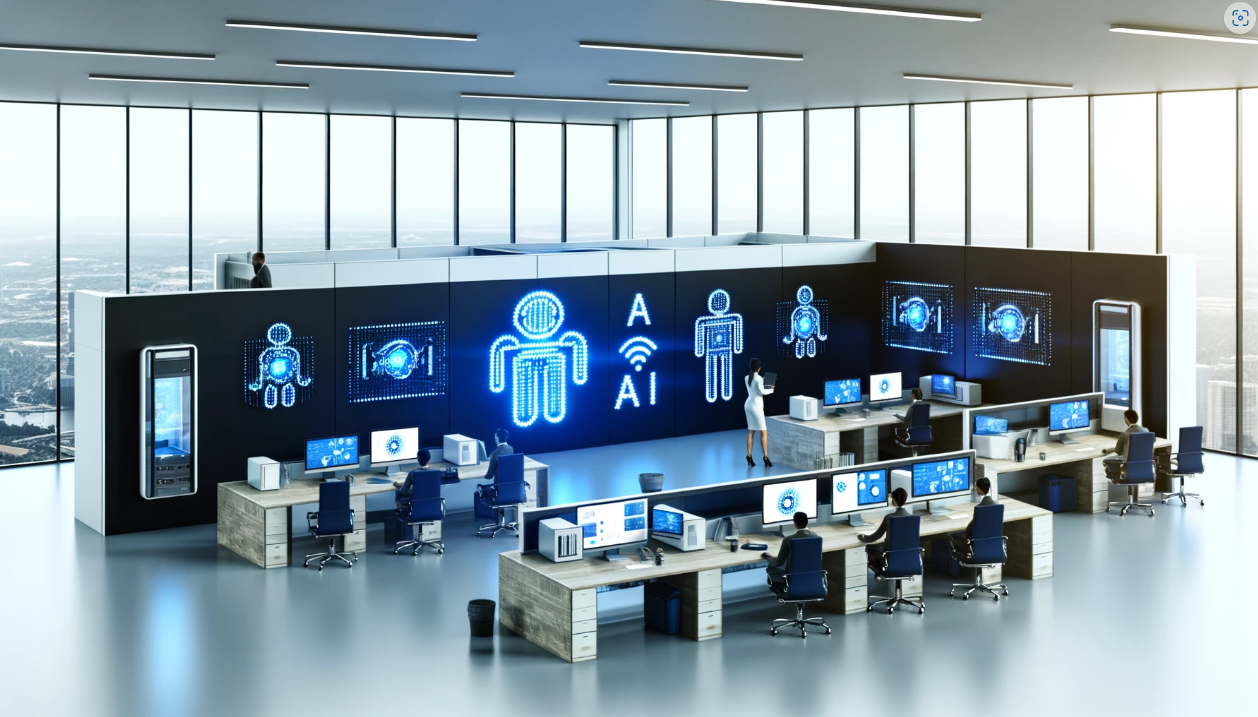 Some ideas!
Writing letters, memos, orders… 

after the workshop
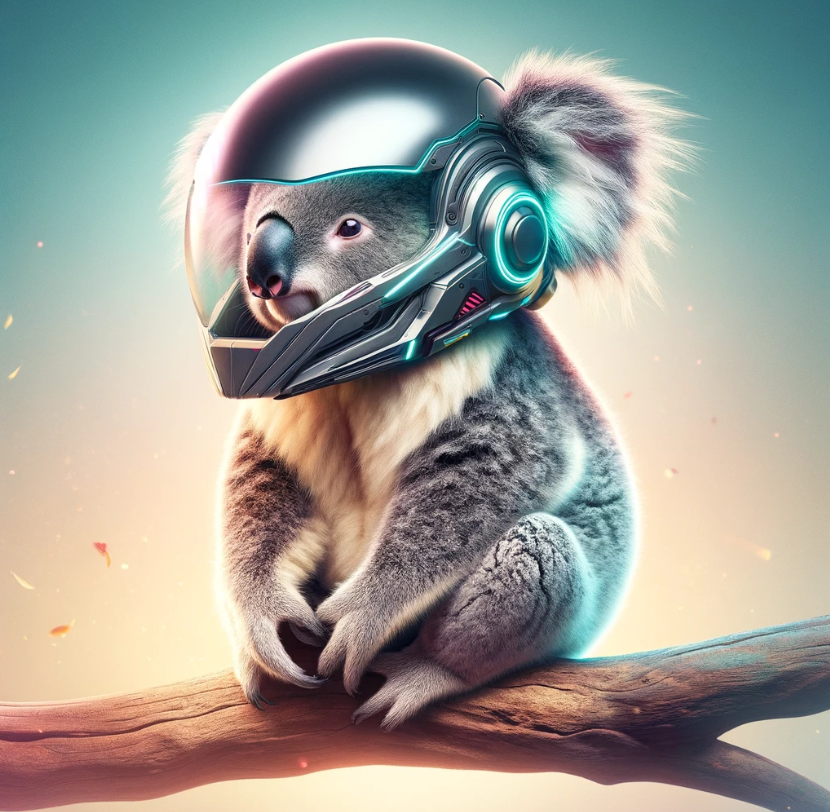 Thank you!